ГРУППА КОМПАНИЙ “ПРИОРИТЕТ”
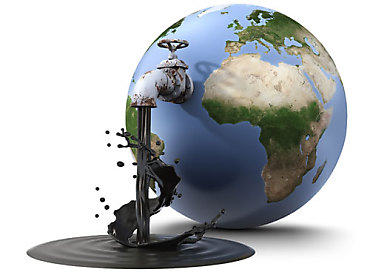 Сорбирующая продукция С-ВЕРАД®
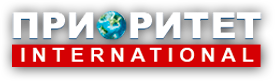 БОНЫ СОРБИРУЮЩИЕИ ЗАГРАДИТЕЛЬНЫЕ
* ИЗГОТОВЛЕНИЕ ИЗДЕЛИЙ ЛЮБЫХ РАЗМЕРОВ ПО ЖЕЛАНИЮ ЗАКАЗЧИКА
 Боны универсальны в своем применении и способны сорбировать любые виды нефтепродуктов. 
Для локализации и ликвидации нефтяного пятна необходимо лишь соединить нужное количество бонов и окружить разлив.
При полном насыщении на воде боны не тонут, не теряют свою форму и свойства.
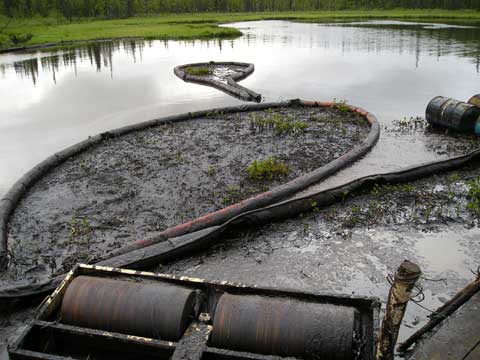 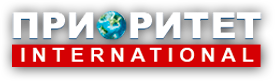 Бон сорбирующий 
С-ВЕРАД®Бон .Земля
используется для локализации и сорбции 
нефтепродуктов на твердой и водной поверхности.  
с завязками для соединения в цепь
 диаметр 100  мм 



Рукав сорбирующий для земли
используется для локализации и сорбции 
нефтепродуктов на твердой и водной поверхности.  
наполнитель полипропилен
с завязками для соединения в цепь
 диаметр 100  мм
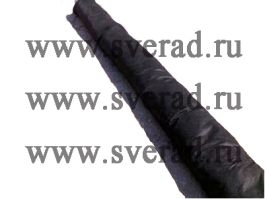 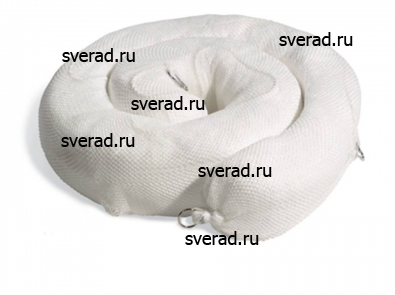 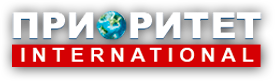 Бон заградительный 
С-ВЕРАД®Бон. Вода
для ограждения места разлива, защиты 
береговой линии от нефтяного загрязнения
в акватории водохранилищ, затонов, озер и рек.
наполнитель сорбент С-ВЕРАД
с завязками для соединения в цепь
диаметр 100  мм
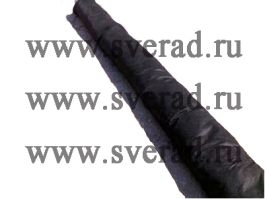 Бон сорбирующий 
С-ВЕРАД®Бон.Вода
для защиты береговой линии от нефтяного загрязнения, для стягивания и сорбции небольших пятен нефтепродуктов, для установки на водотоках. Обеспечивает эффективную локализацию возможных зон разлива в акватории водохранилищ, затонов,  озер и рек. Создает сорбционный барьер на воде или вокруг технологического оборудования на твердых поверхностях, а также изолирует от загрязнений нефтепродуктами береговую полосу рек, водоемов, портовых и др. сооружений.
    наполнитель сорбент С-ВЕРАД
    с завязками для соединения в цепь
                       диаметр 200  мм
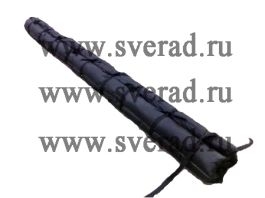 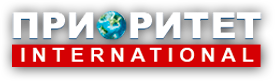 Боны заградительные для воды постоянной плавучести предназначены для ограждения судов при приеме топлива, при грузовых операциях нефтеналивных судов, мест работы транспорта на баржах, понтонах и пр.
БОН ЗАГРАДИТЕЛЬНЫЙ 
Общая высота бона 600 ммДлина секции 10 и 20 м Высота надводной части 200 мм  Высота подводной части 400 ммМасса секции  27 кг (min)Цвет сигнальныйМатериал - износостойкий полиэфир, покрытый нефтехимостойким ПВХМатериал поплавка - плавающий наполнитель со структурой из замкнутых ячеек 
с нулевым водопоглощениемГабариты  секции при транспортировке 700х1000х500  мм (max)
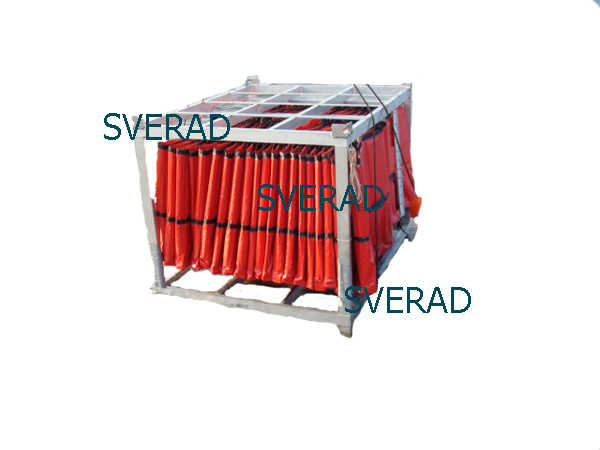 БОН ЗАГРАДИТЕЛЬНЫЙ
Общая высота бона 450 ммДлина секции 10 и 20 м Высота надводной части 160 мм  Высота подводной части 290 ммМасса секции  2,5 кгЦвет сигнальныйМатериал - износостойкий полиэфир, покрытый нефтехимостойким ПВХМатериал поплавка - плавающий наполнитель со структурой из замкнутых ячеек с нулевым водопоглощениемГабариты  секции при транспортировке 500х900х500 мм (max)
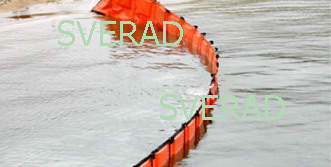 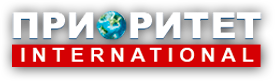 Сорбирующие изделия для ликвидации 
нефтезагрязнений
Сорбирующие изделия могут применяться многократно (до 7 раз) при использовании специального отжимного механического устройства.
Сорбирующие изделия выпускаются различных размеров, по желанию заказчика.
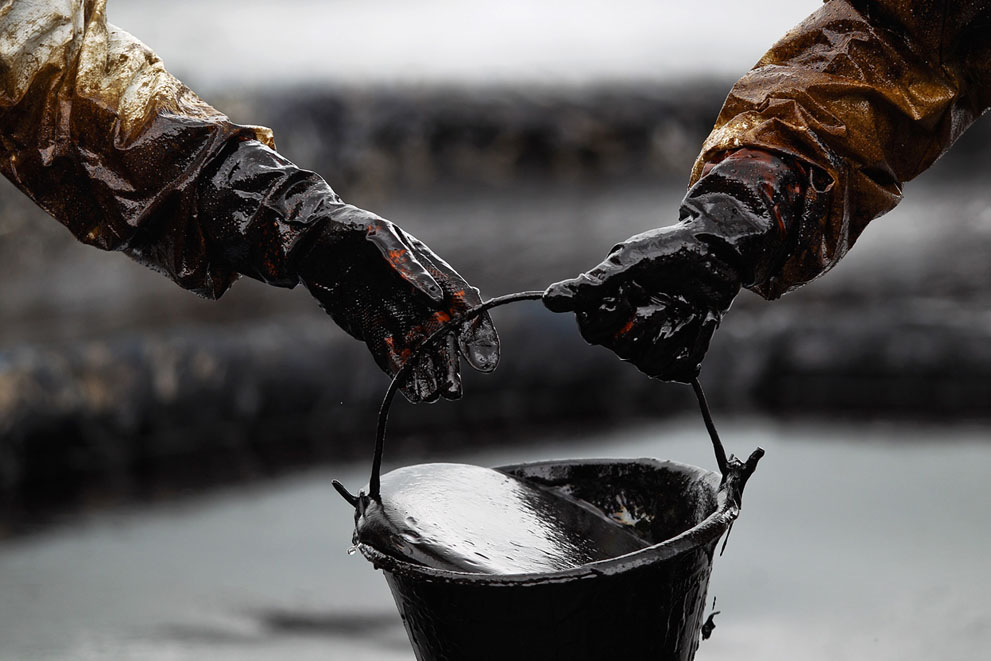 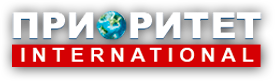 Мат сорбирующий 
С-ВЕРАД® Мат
для предупреждения загрязнения рабочих мест. Установка подушки в качестве подстилочного материала в труднодоступные места под подтекающее производственное оборудование, трубы позволит в течение продолжительного времени препятствовать разливу нефтепродуктов до устранения неполадок. 
Наполнитель сорбент С-ВЕРАД
размер 50х50х см 
упаковка 5шт.
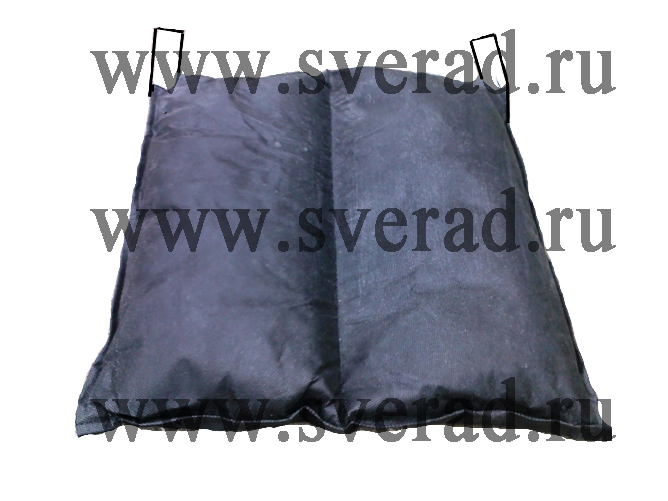 Подушка сорбирующая
для предупреждения загрязнения рабочих мест. Установка подушки в качестве подстилочного материала в труднодоступные места под подтекающее производственное оборудование, трубы позволит в течение продолжительного времени препятствовать разливу нефтепродуктов до устранения неполадок.(отжимается)
размер 40х40 см
упаковка 10 шт .
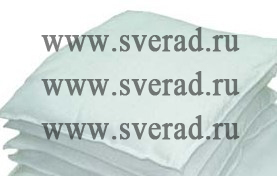 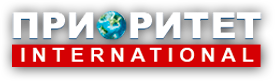 Мат сорбирующий в рулоне
для локализации и поглощения нефтепродуктов и 
других водонерастворимых органических соединений 
с автодорог с твердым покрытием и прилегающих территорий, 
при защите от загрязнения нефтепродуктами локальных участков 
береговой полосы водотоков и водоемов, пляжей и отмелей, 
портовых и прибрежных сооружений (отжимается).
размер 100 х3000 см
упаковка 1 шт.
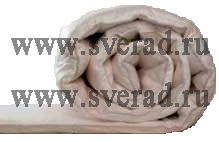 Салфетка сорбирующая
для  очистки от нефтепродуктов небольших пятен на водной и   твердой поверхности, вытирания загрязненных поверхностей   (оборудования, спецодежды и т.п.). Являются экологически чистыми, не образуют      токсичных соединений в воздушной и водной среде, а также в контакте с другими веществами (отжимаются)
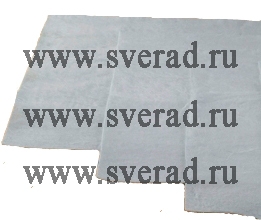 размеры 50х50 , 30x30, 30x40
упаковка 20 шт.
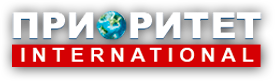 Полотно сорбирующее
для быстрого размещения на  поверхности земли и вод при защите от загрязнения нефтепродуктами локальных участков береговой полосы водотоков и водоемов, пляжей и отмелей, портовых и
прибрежных сооружений, с автодорог с твердым покрытием и прилегающих территорий.
ширина 500 мм
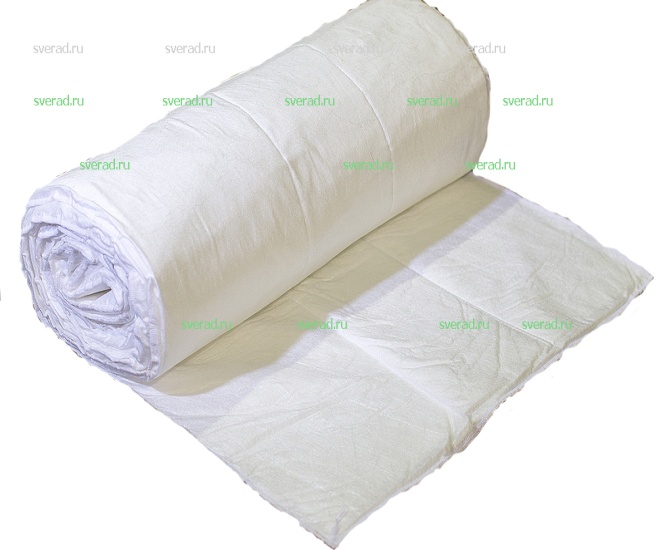 Пластина сорбирующая
для сбора нефти и нефтепродуктов на малых площадях водной и твердой поверхностях, а также для устранения технологических разливов при ремонте и обслуживании оборудования, вытирания поверхностей и т.п. 
Наиболее эффективны  при ликвидации отдельных скоплений нефтепродуктов на небольших площадях.
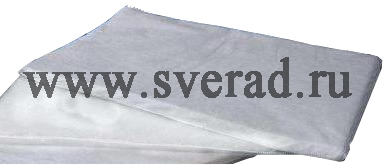 размер: 700х700х10 мм
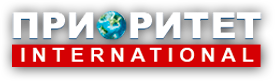 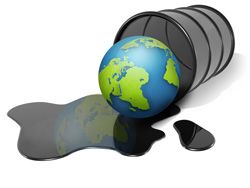 АРТАЛИЯ ПП (ООО) – является единственным производителем сорбирующей продукции торговой марки С-ВЕРАД ®на территории РФ и стран ближнего зарубежья.Все патентные права принадлежат производителю и разработчикам.Тел.:     (495) 744-64-73             (4872) 25-15-10e-mail:  sale@sverad.ruсайт:     http://www.sverad.ru
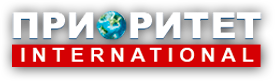